Автор: Зеленина Наталья Васильевна
учитель начальных классов МКОУ Таловской СОШ
р.п.Таловая Воронежской области
«Барашек Шон»
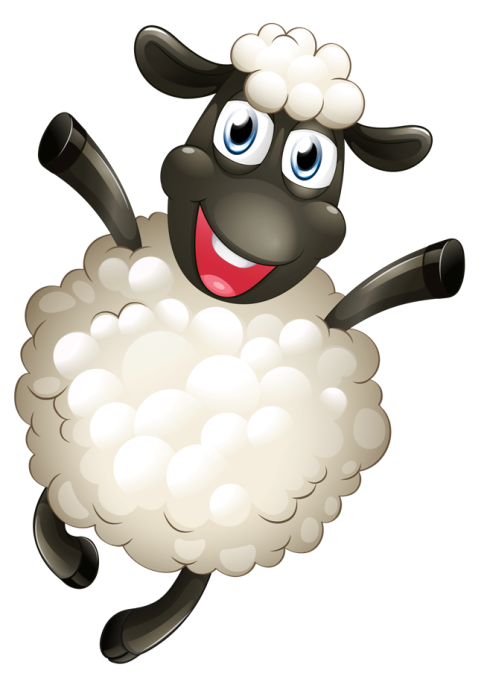 Интерактивный тренажёр
по русскому языку
3 класс
УМК «Школа России»
Друзья!Барашек Шон предлагает вам определить, в каких словах пишется разделительный Ь, 
а в каких разделительный Ъ.
Не торопитесь!Удачи вам!
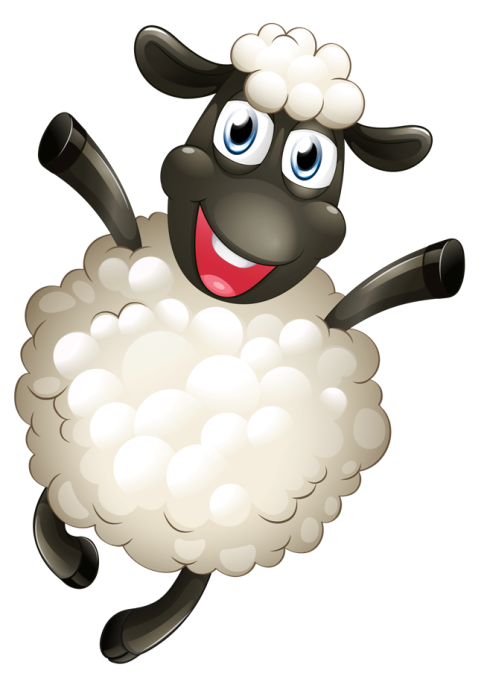 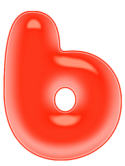 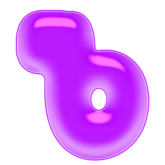 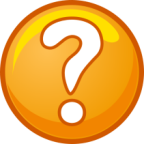 платье
съёмка
въезд
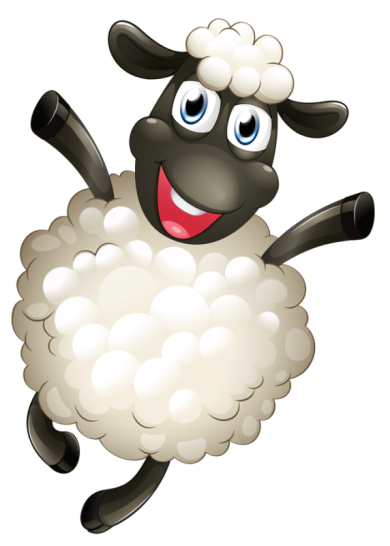 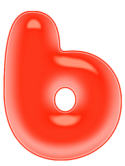 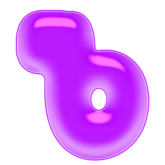 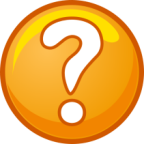 отъезд
вьюга
льёт
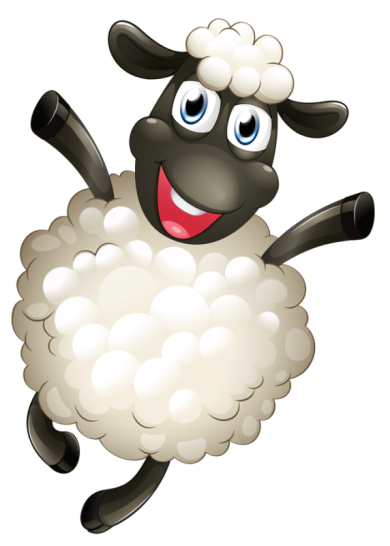 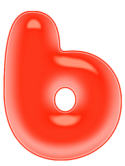 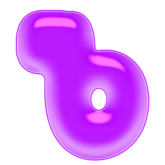 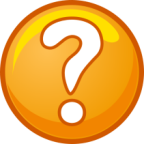 объявить
варенье
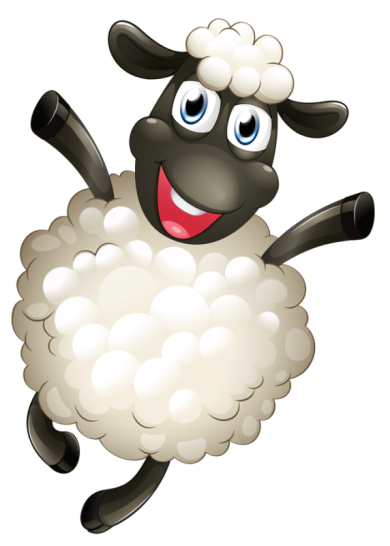 подъём
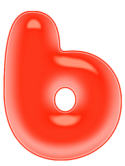 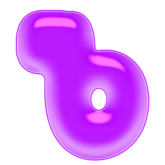 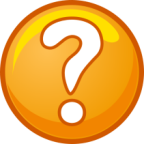 пьёт
копьё
подъезд
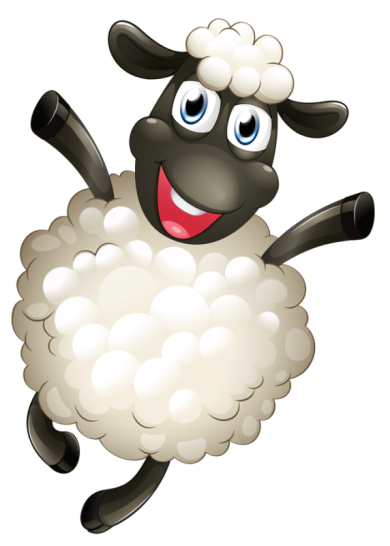 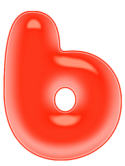 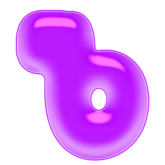 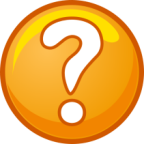 друзья
съел
веселье
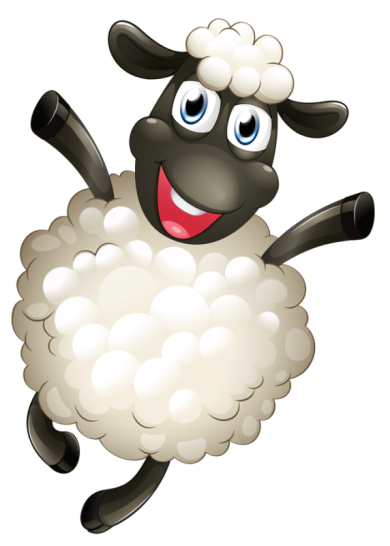 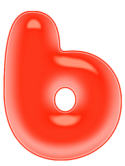 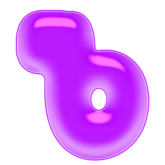 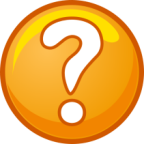 колосья
деревья
счастье
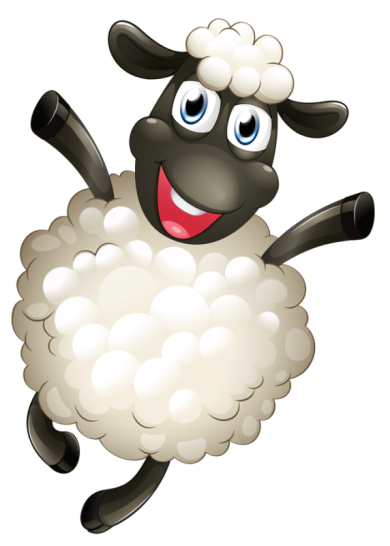 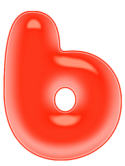 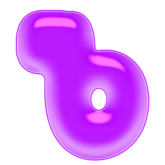 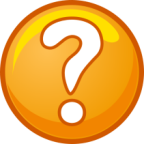 разъезд
Татьяна
муравьи
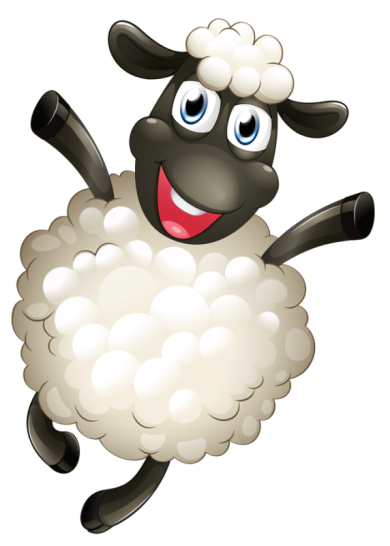 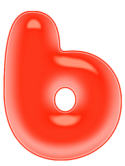 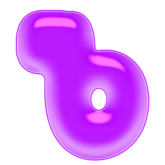 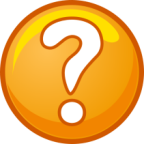 объехать
съезд
бельё
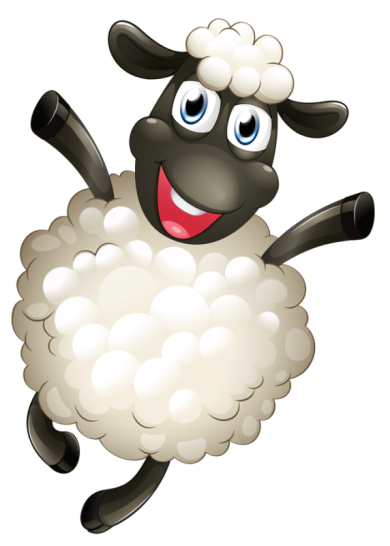 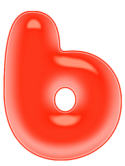 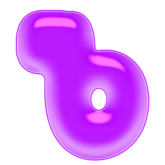 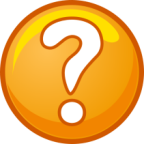 житьё
ружьё
въехать
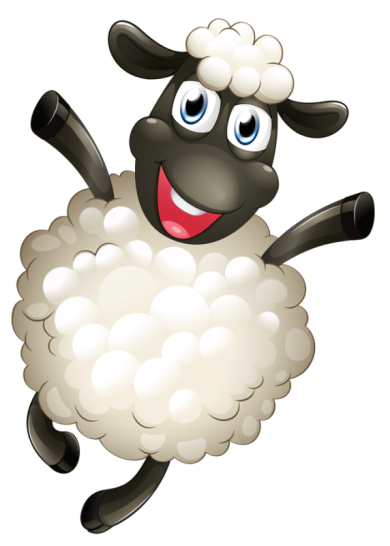 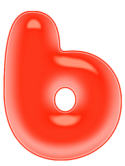 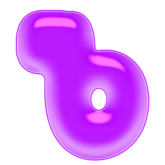 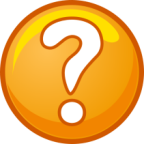 обезьяна
крылья
въехать
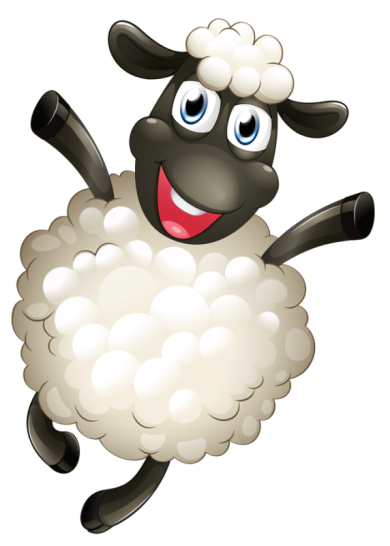 Молодцы!
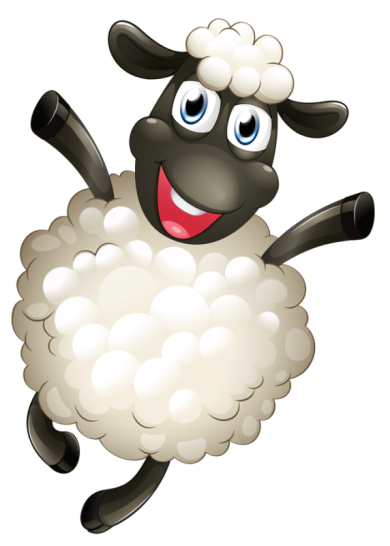 Использованные ресурсы:
http://zernyshko.ucoz.ru/_fr/0/1993963.jpg фон
http://s4.pic4you.ru/y2014/10-16/12216/4653742.png овечка
http://img1.liveinternet.ru/images/attach/c/8/100/255/100255555_SSRyoSRR.png твердый знак
http://img1.liveinternet.ru/images/attach/c/8/100/255/100255591_SRSRSR.png  мягкий знак
http://www.ropemarks.com/site/ryu/application/images/help_yellow.png вопросительный знак
http://metodisty.ru/m/files/view/tehnologicheskii_priem_-volshebnaya_truba Технологический прием Е. Чулихиной «Волшебная труба»
http://metodisty.ru/m/files/view/zhakulina_i-v-_tehnologicheskii_priem_-volshebnaya_truba-_dlya_MS_PowerPoint_-rus-yaz-_1-4_kl  Жакулина И.В. Технологический прием "Волшебная труба" для MS PowerPoint (русский язык, 1-4 класс)